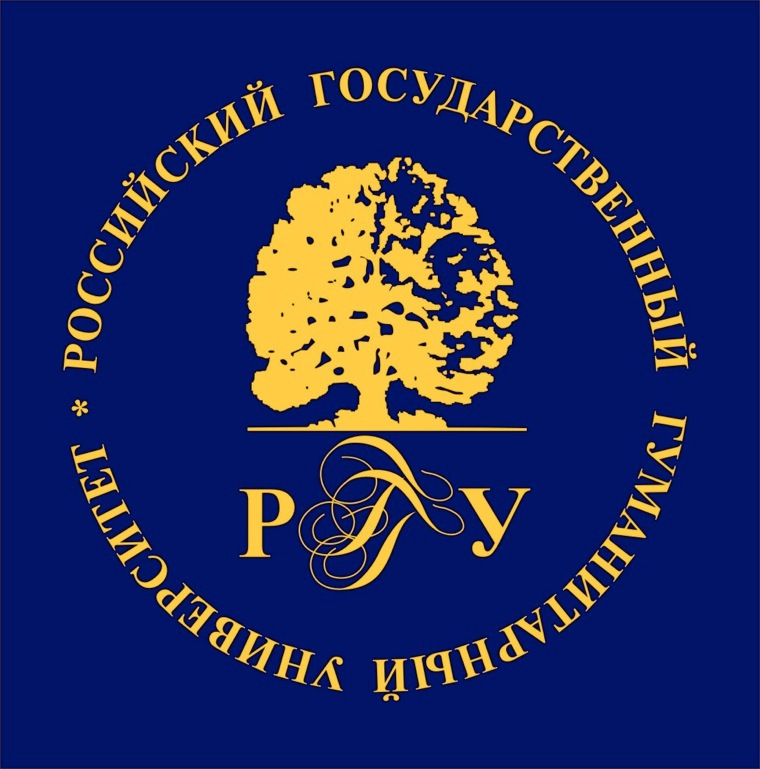 ИНСТИТУТ МАССМЕДИА
Российского государственного гуманитарного университета
ИНСТИТУТ МАССМЕДИА
ФАКУЛЬТЕТ ЖУРНАЛИСТИКИ
Кафедра журналистики
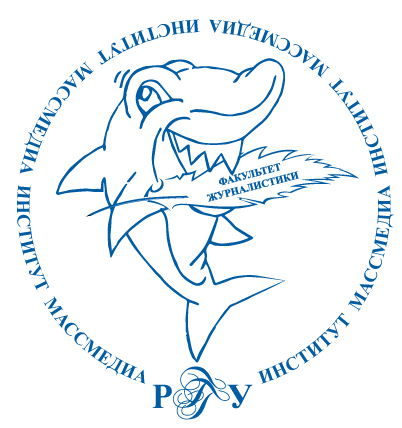 Кафедра телевизионных, радио 
и интернет-технологий
Кафедра литературной критики
Кафедра медиаречи
Наши преподаватели
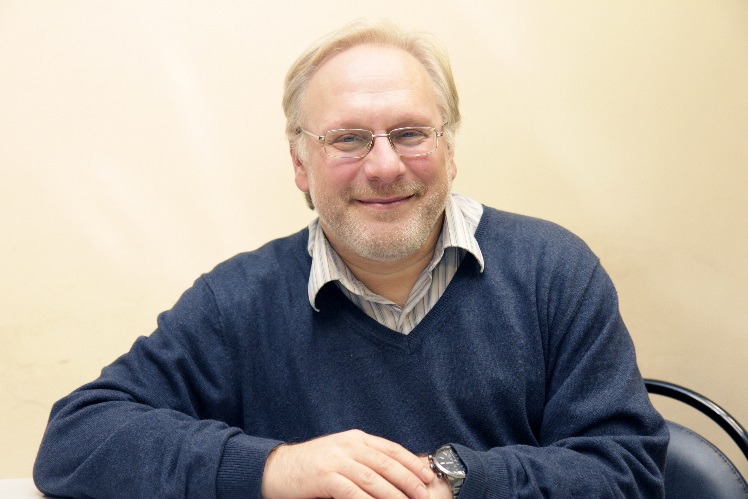 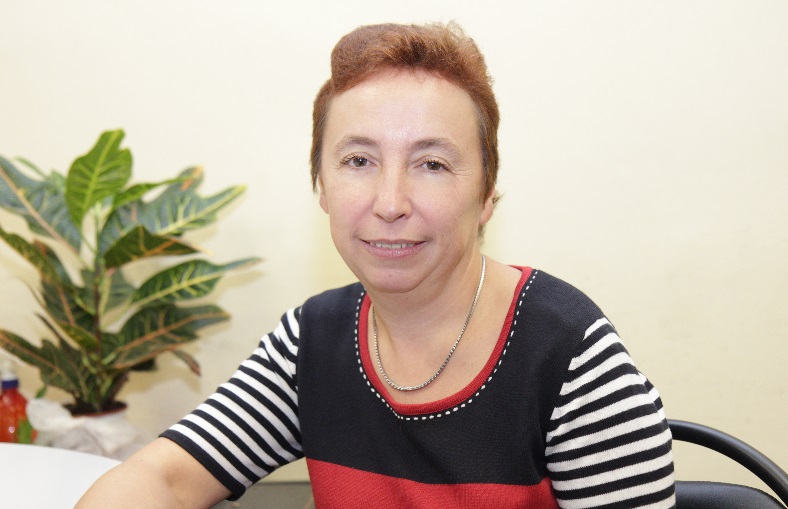 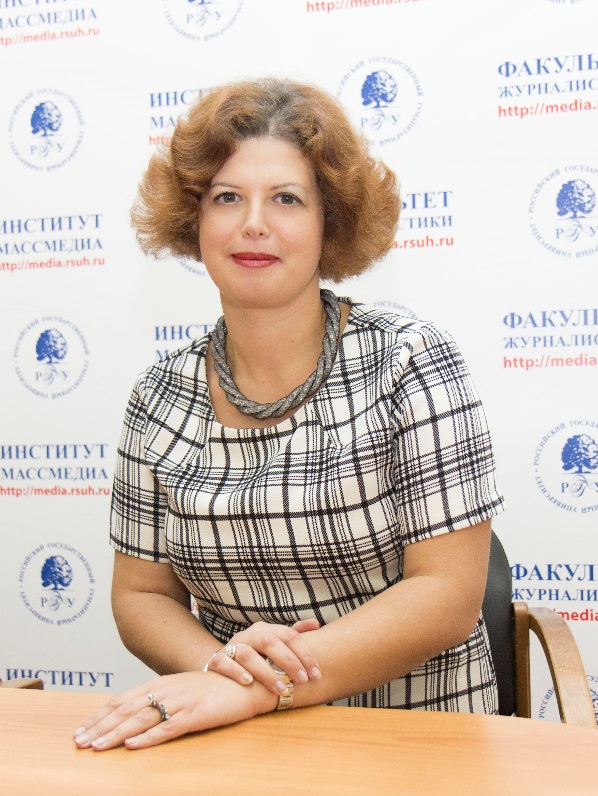 Михаил Одесский
Евгения Басовская
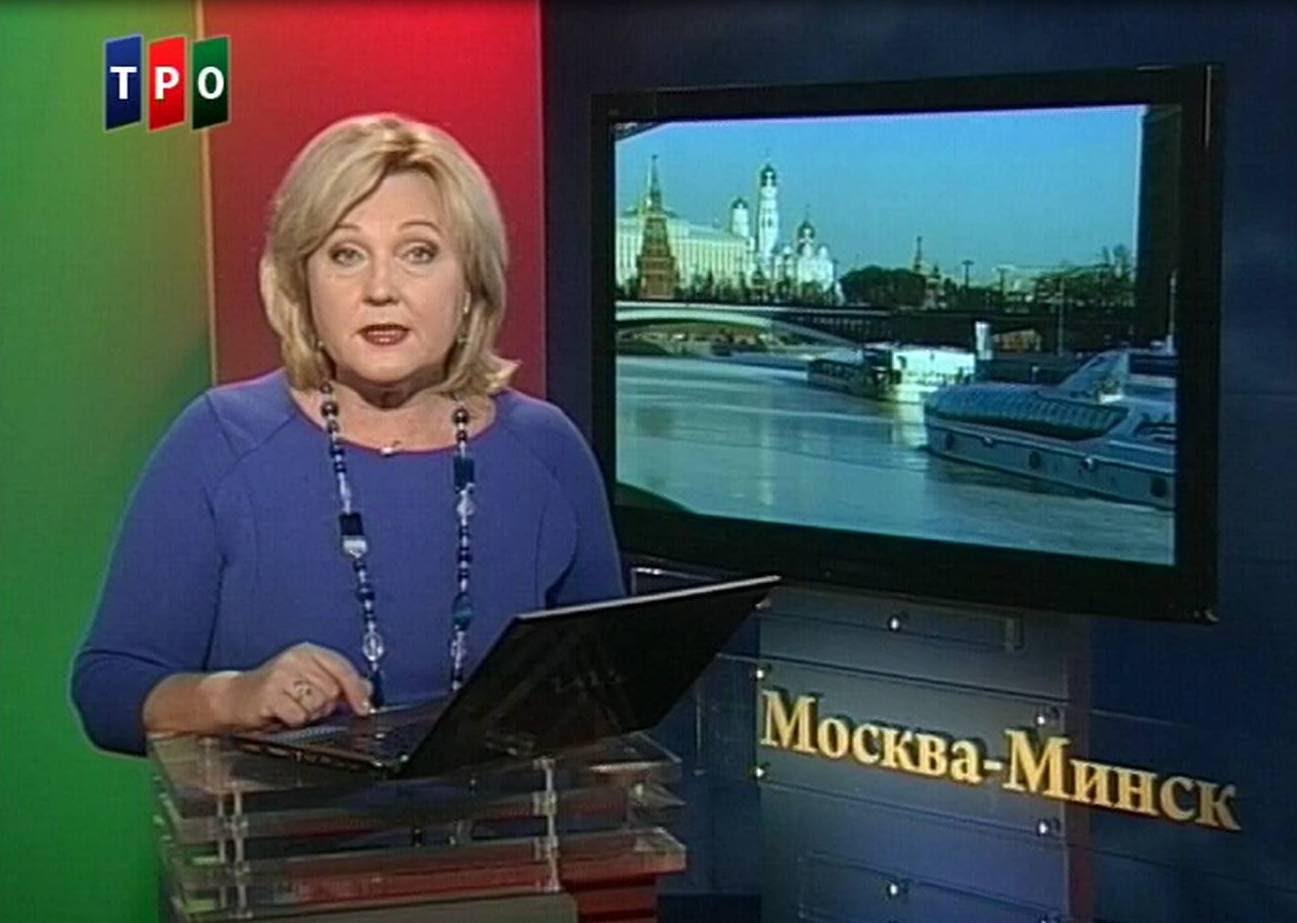 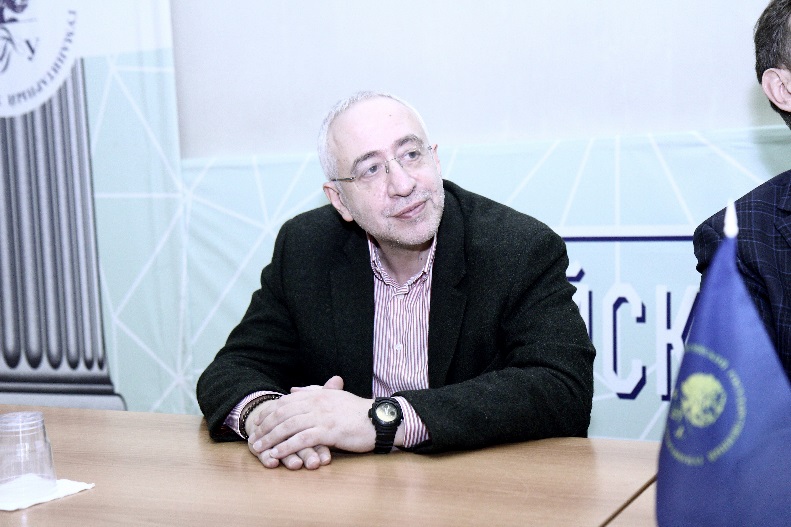 Наталия Макарова
Николай Сванидзе
Татьяна Землянских
Мастер-классы ведущих журналистов
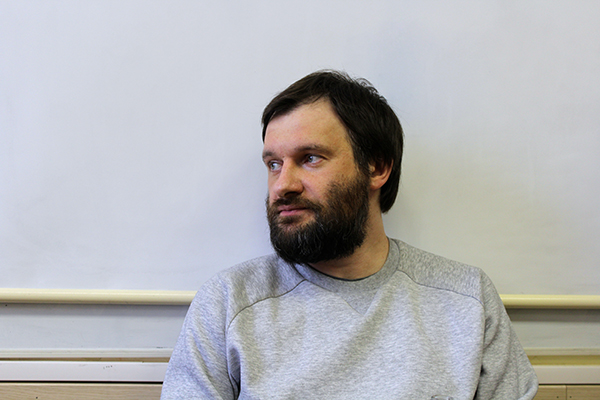 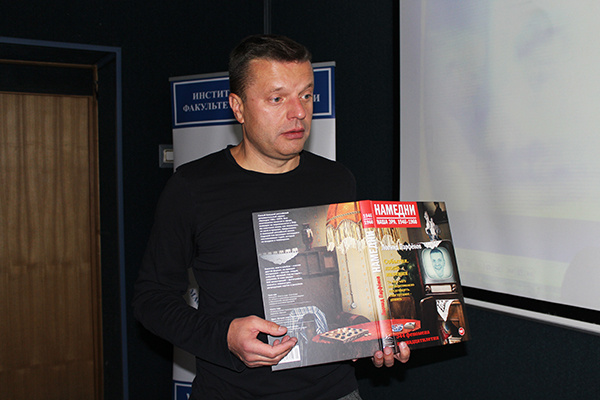 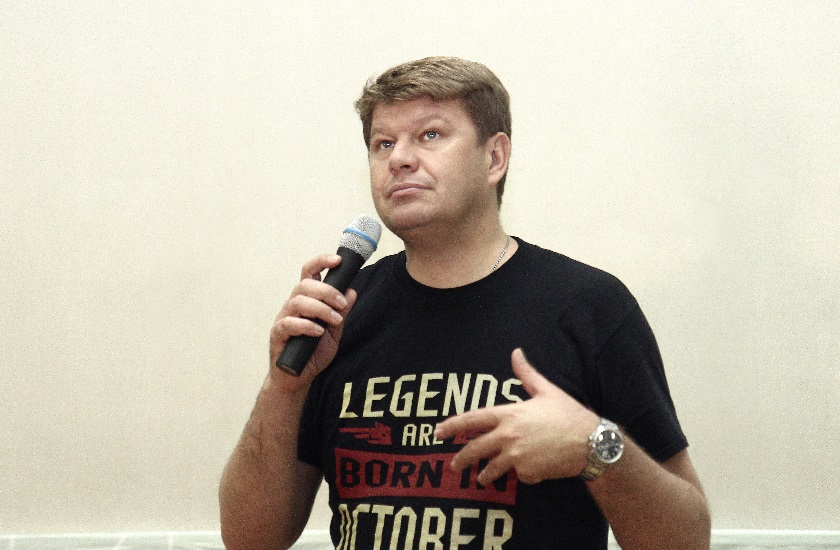 Андрей Лошак
Дмитрий Губерниев
Леонид Парфенов
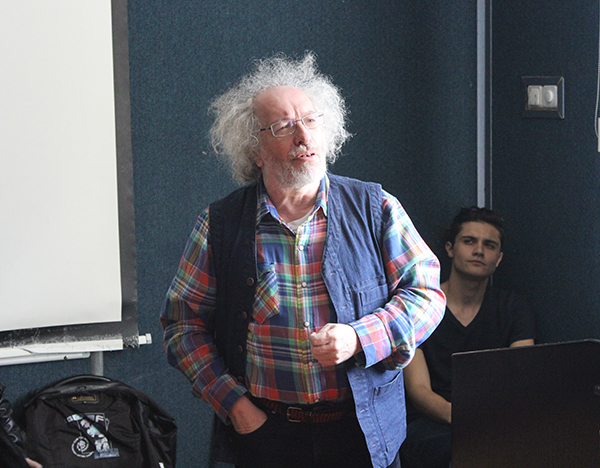 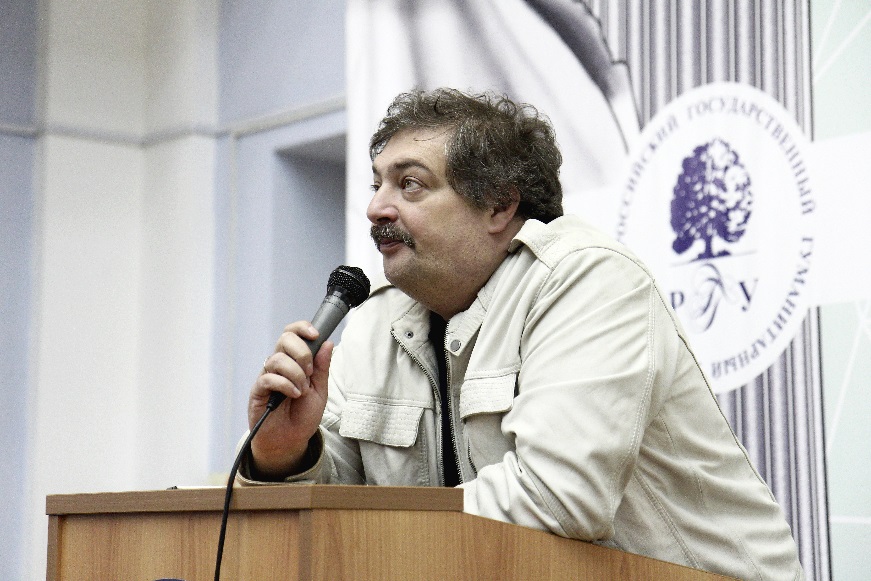 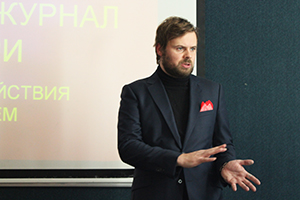 Дмитрий Быков
Алексей Венедиктов
Ким Белов
Направление подготовки 
«ЖУРНАЛИСТИКА»
Бакалавриат
Формы обучения:   очная / заочная
Сроки обучения: очная – 4 года
                               заочная – 4 года 6 мес.
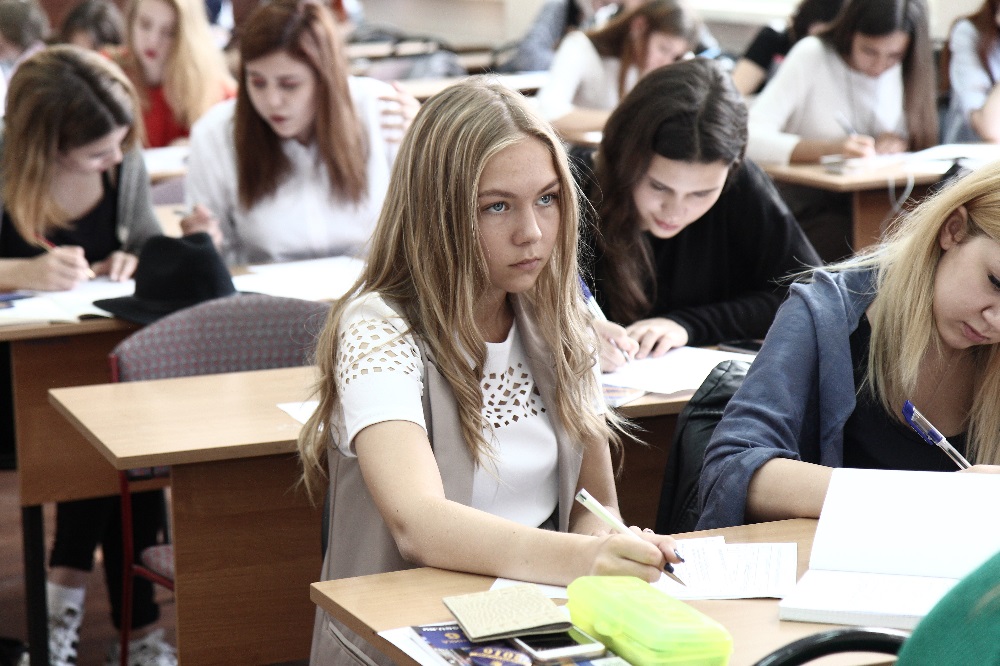 ОБРАЗОВАТЕЛЬНЫЕ ПРОФИЛИ в 2018 году:
Телевизионная журналистика
Мультимедийная журналистика и 
современные медиатехнологии
Международная журналистика
ДИСЦИПЛИНЫ ПРОФИЛЯ 
«ТЕЛЕВИЗИОННАЯ ЖУРНАЛИСТИКА»
Основы телевизионного производства
Тележурналистика
Продюсирование на телевидении
Ведение телевизионной программы 
Редактирование телевизионных программ
Репортаж на телевидении
Выразительные средства экрана
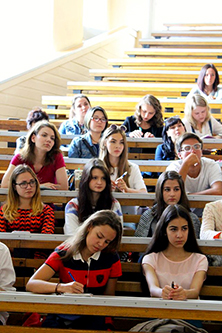 Студенческий Телеканал СТК
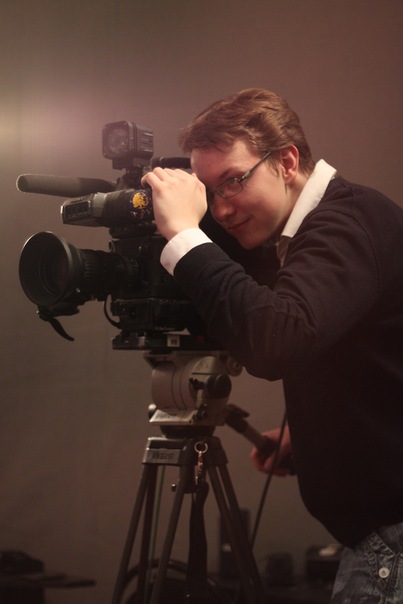 С первого курса студенты работают 
на Студенческом телеканале
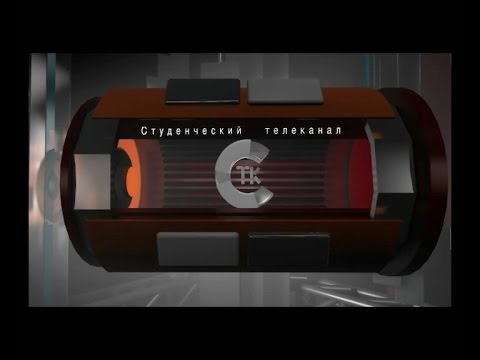 Студенческий Телеканал СТК
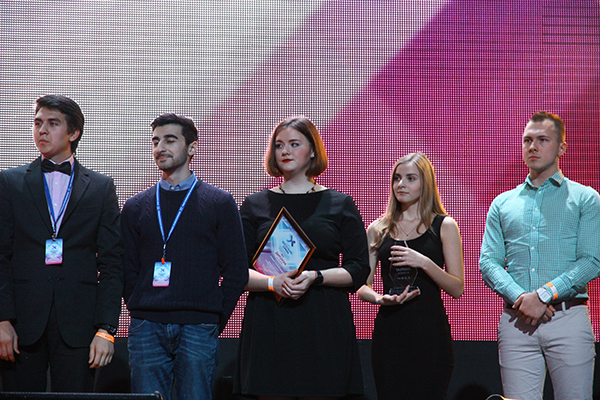 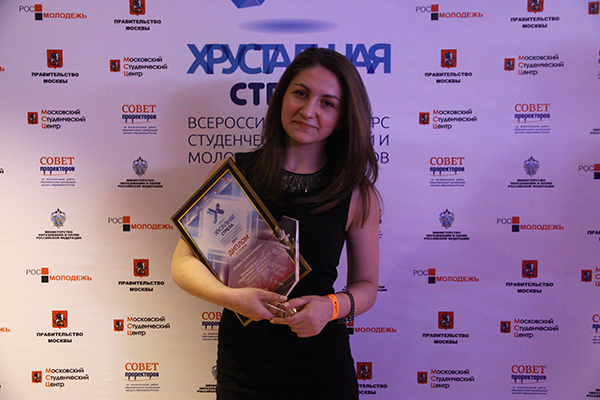 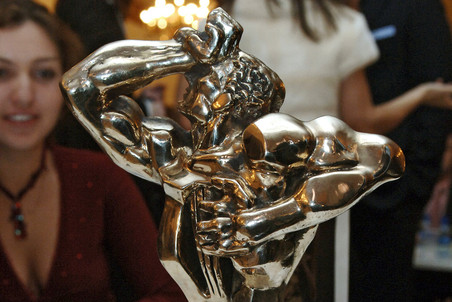 ДИСЦИПЛИНЫ ПРОФИЛЯ 
«МУЛЬТИМЕДИЙНАЯ ЖУРНАЛИСТИКА И МЕДИАТЕХНОЛОГИИ»
Создание мультимедийного ресурса
Теория и практика новых медиа
Продюсирование в мультимедиа
SMM – технологии
Глобальные корпоративные коммуникации
 Медиамаркетинг 
Имиджевые технологии в медийном 
   пространстве
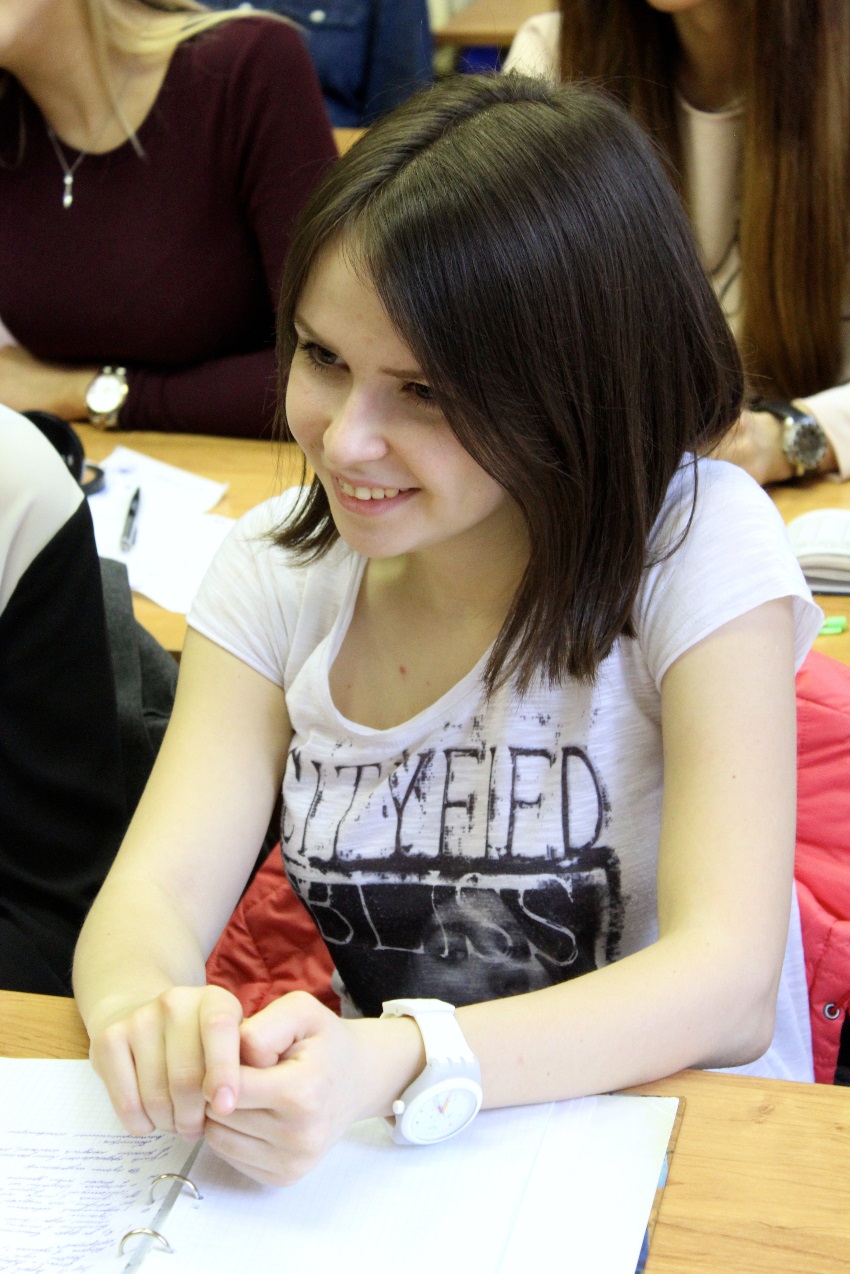 ДИСЦИПЛИНЫ ПРОФИЛЯ 
«МЕЖДУНАРОДНАЯ ЖУРНАЛИСТИКА»
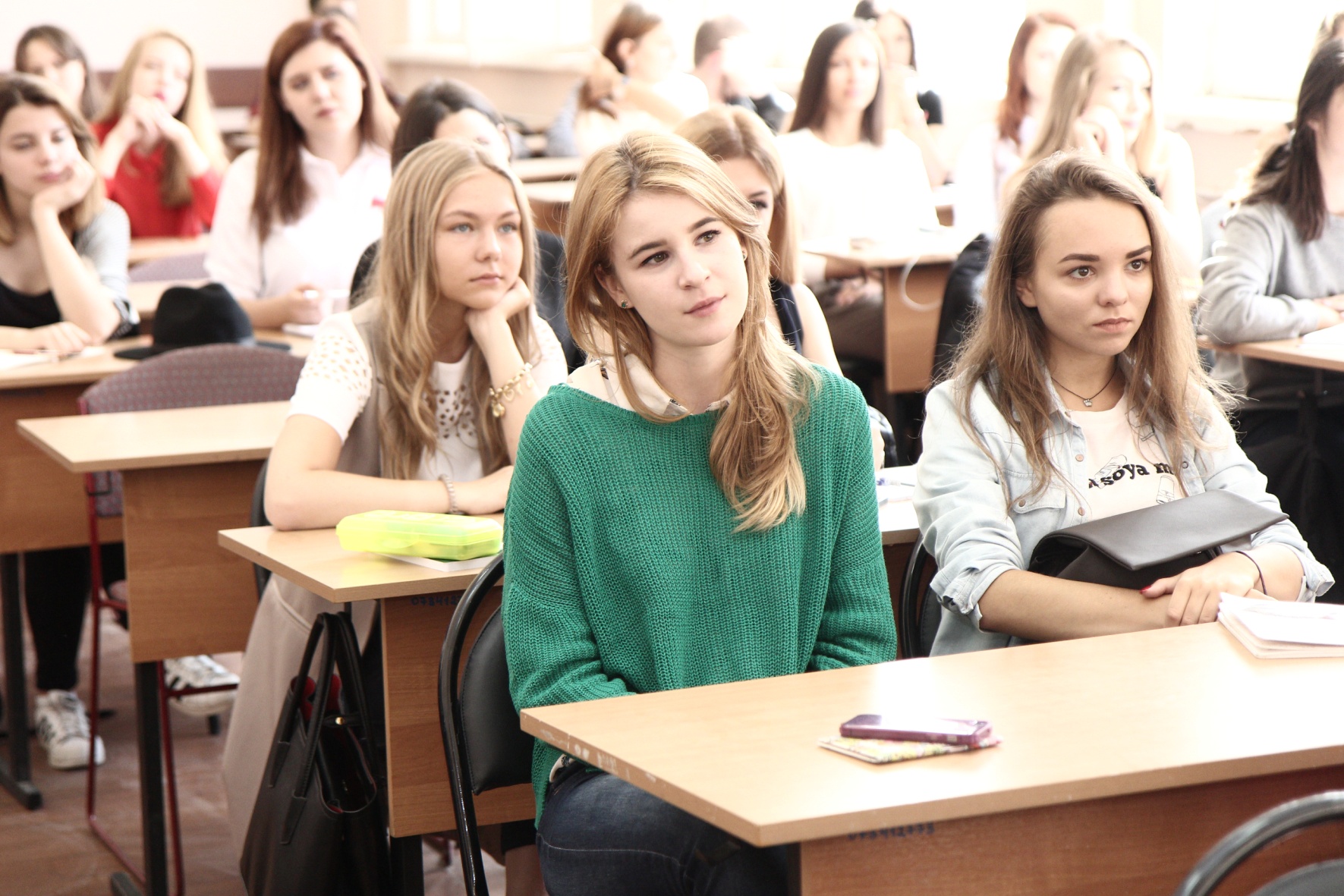 Зарубежное регионоведение
Современная система политического           устройства
Медиасистема региона
История региона
История литературы региона
 Перевод специальных текстов
Производственная практика: 1- 4 курсы
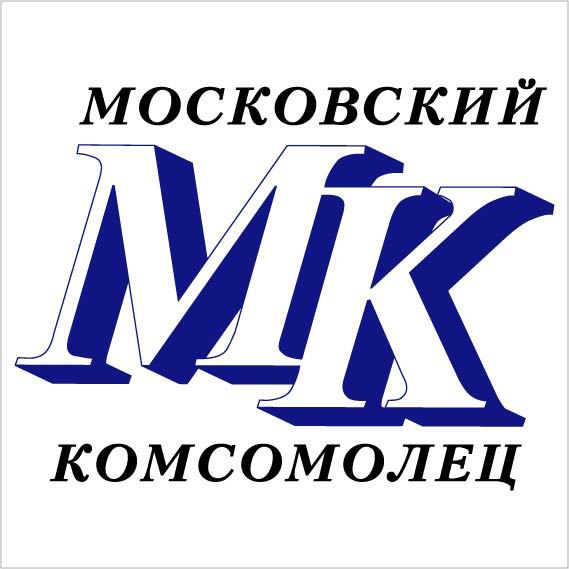 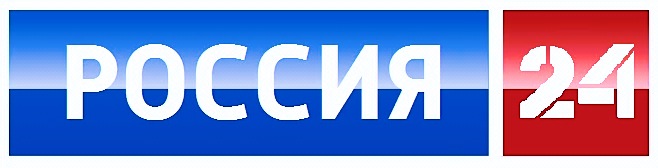 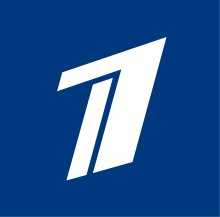 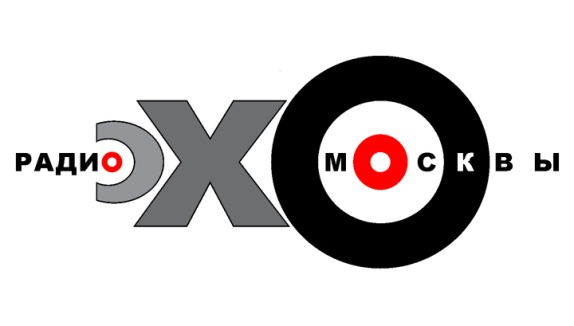 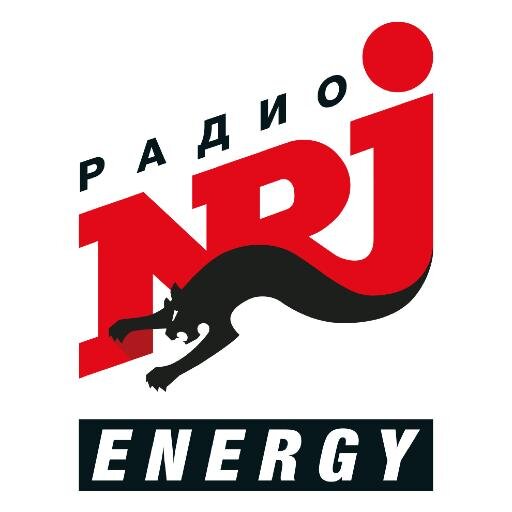 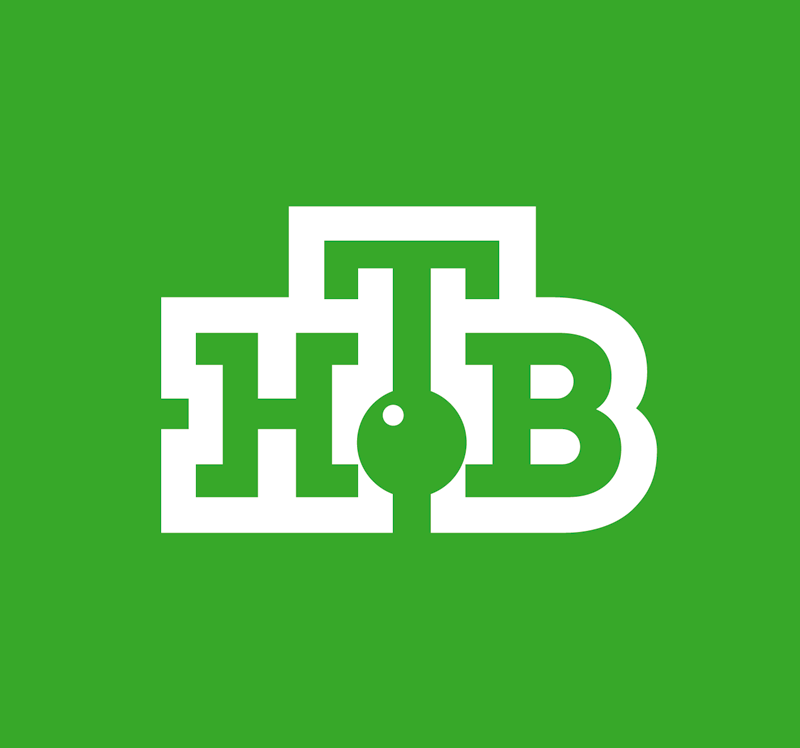 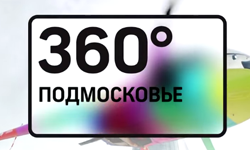 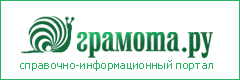 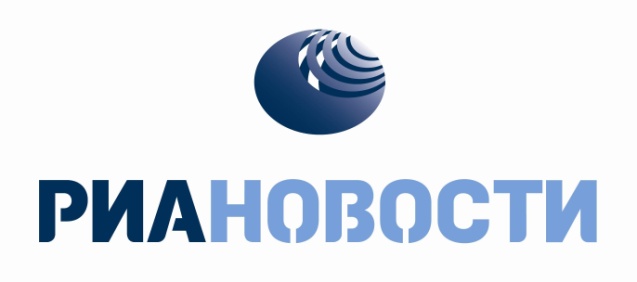 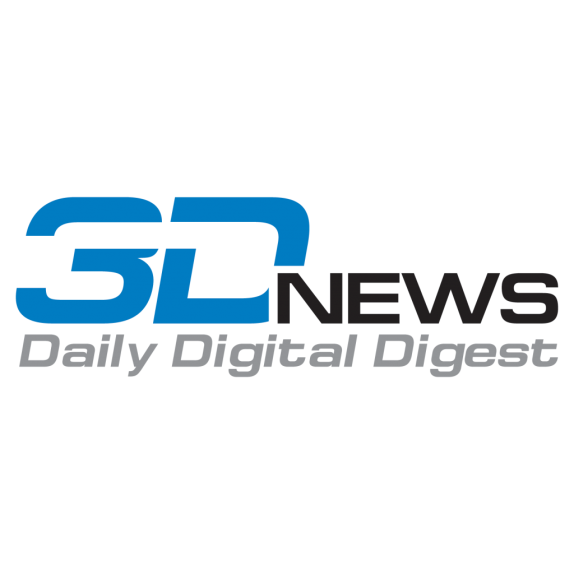 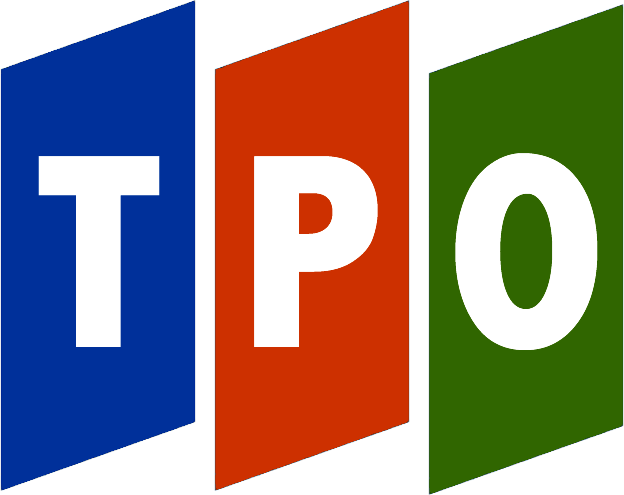 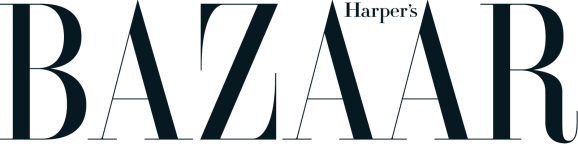 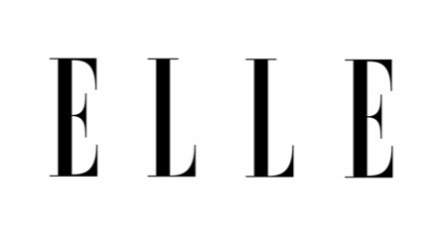 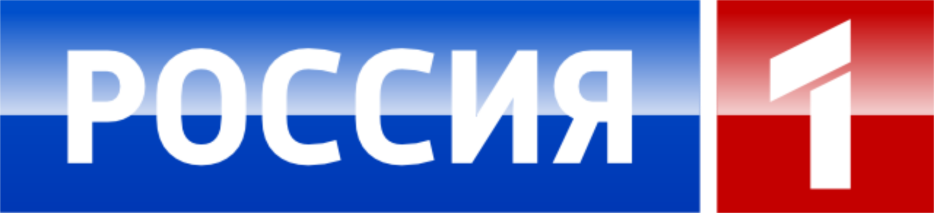 Приемная кампания 2018
ОЧНАЯ ФОРМА 
Бюджетные  места: 12
Особое право: 2
Контрактная основа: 36                     

ЗАОЧНАЯ ОЧНАЯ
Бюджетные  места: 9
Особое право: 1
Контрактная основа: 20
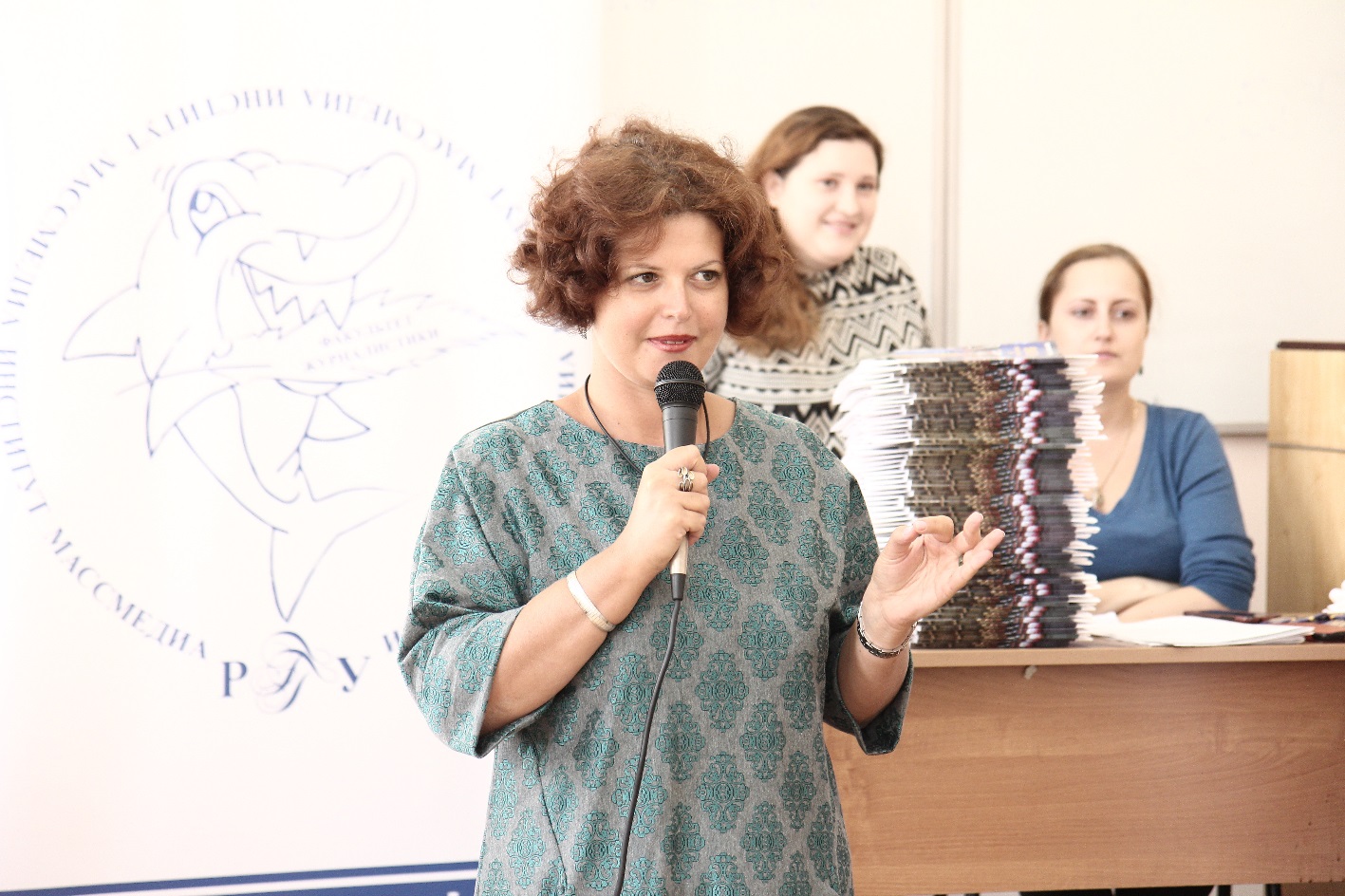 Вступительные испытания
РУССКИЙ ЯЗЫК   ≥   40 баллов

ЛИТЕРАТУРА         ≥    40 баллов

ИНОСТРАННЫЙЯЗЫК                      ≥    40 баллов
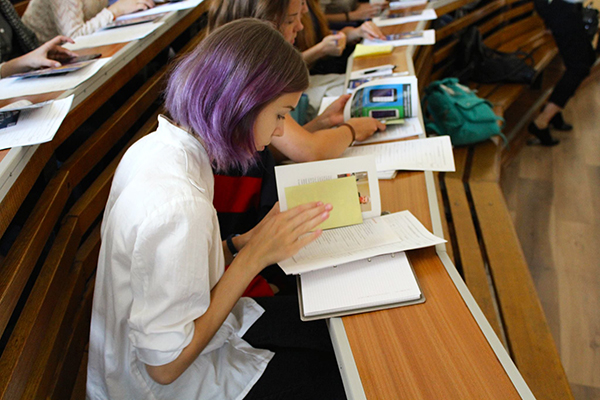 ТВОРЧЕСКОЕ 
ИСПЫТАНИЕ             ≥    40 баллов

Программа «АНАЛИЗ ХУДОЖЕСТВЕННОГО  И ЛИТЕРАТУРНО-КРИТИЧЕСКОГО ТЕКСТА» на сайте РГГУ
Этапы работы приемной комиссии:
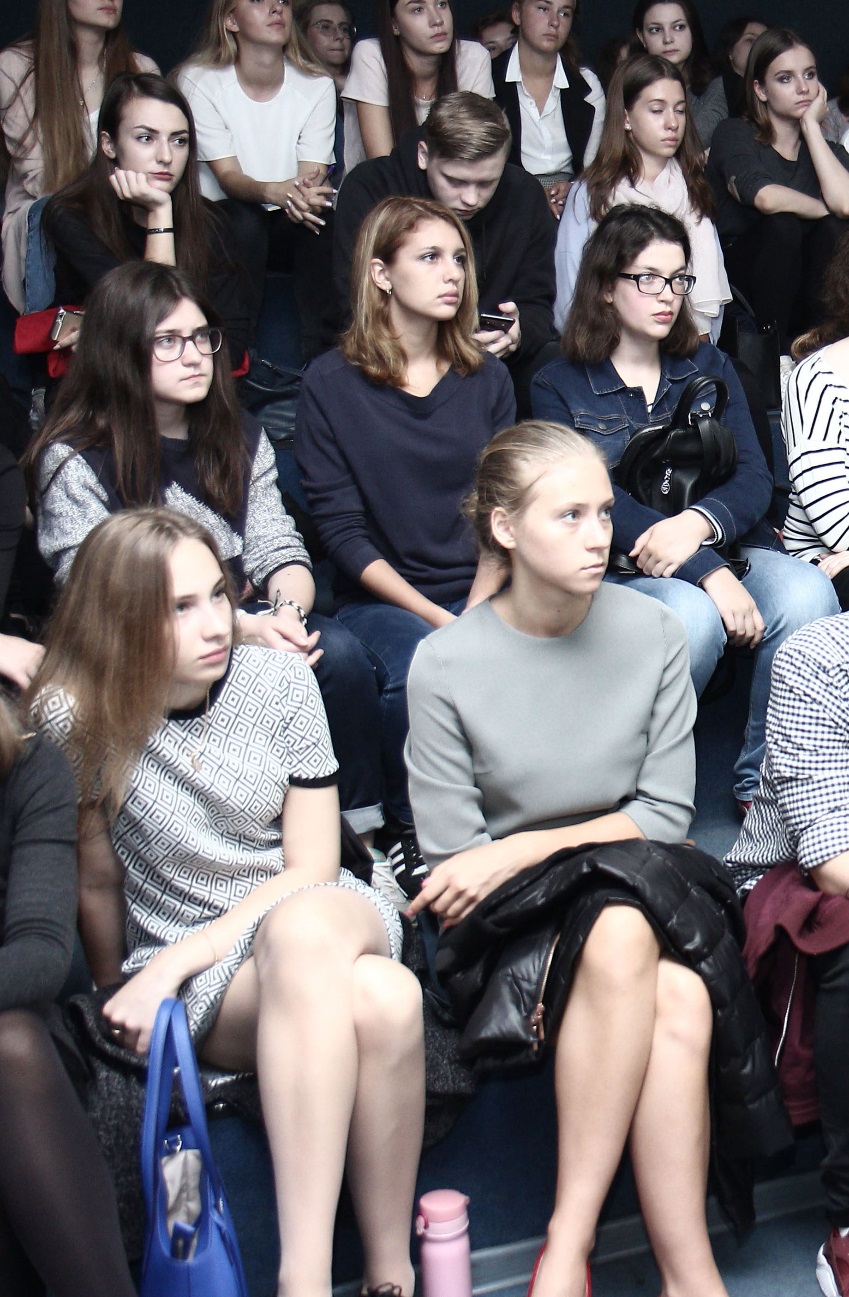 БЮДЖЕТ (очное и заочное отделение):
20 июня-7июля – прием документов 
середина июля – вступительное испытание
27 июля 2018 - размещение списков на сайте
29 июля 2018 – зачисление по особой квоте
3 августа 2018 – приказ о зачислении I этап
8 августа 2018 – приказ о зачислении II этап
Этапы работы приемной комиссии:
КОНТРАКТНАЯ ОСНОВА (очное отделение):
20 июня-7июля, 7-14 августа – прием документов 
Cередина июля и августа – вступительное испытание
3 августа 2018 – приказ о зачислении I этап
8 августа 2018  - приказ о зачислении II этап  
23 августа 2018 – приказ о зачислении III этап
Этапы работы приемной комиссии:
КОНТРАКТНАЯ ОСНОВА (заочное отделение):
20 июня-7июля, 7-20 августа, 1-18 сентября –
 прием документов 
Cередина июля и августа, конец сентября  – вступительное испытание
3 августа 2018 – приказ о зачислении I этап
8 августа 2018  - приказ о зачислении II этап  
23 августа 2018 – приказ о зачислении III этап 
24 сентября 2018 – приказ о зачислении IV этап
Документы для приемной комиссии
1.  КОПИЯ ПАСПОРТА 2.  ОРИГИНАЛ  ИЛИ  КОПИЯ ДОКУМЕНТА ОБ ОБРАЗОВАНИИ3.  4 ФОТОГРАФИИ4.  ДОКУМЕНТЫ ОБ ИНДИВИДУАЛЬНЫХ ДОСТИЖЕНИЯХ (ГТО, книжка волонтера, дипломы победителей  региональных этапов олимпиад)5.   ЗАЯВЛЕНИЕ (можно заполнить в приемной комиссии)
НАШИ КОНТАКТЫ
Приемная комиссия РГГУ:тел 499 973 40 16 massmediarggu@bk.ruФакультет журналистики РГГУ:тел. 495 250 68 01
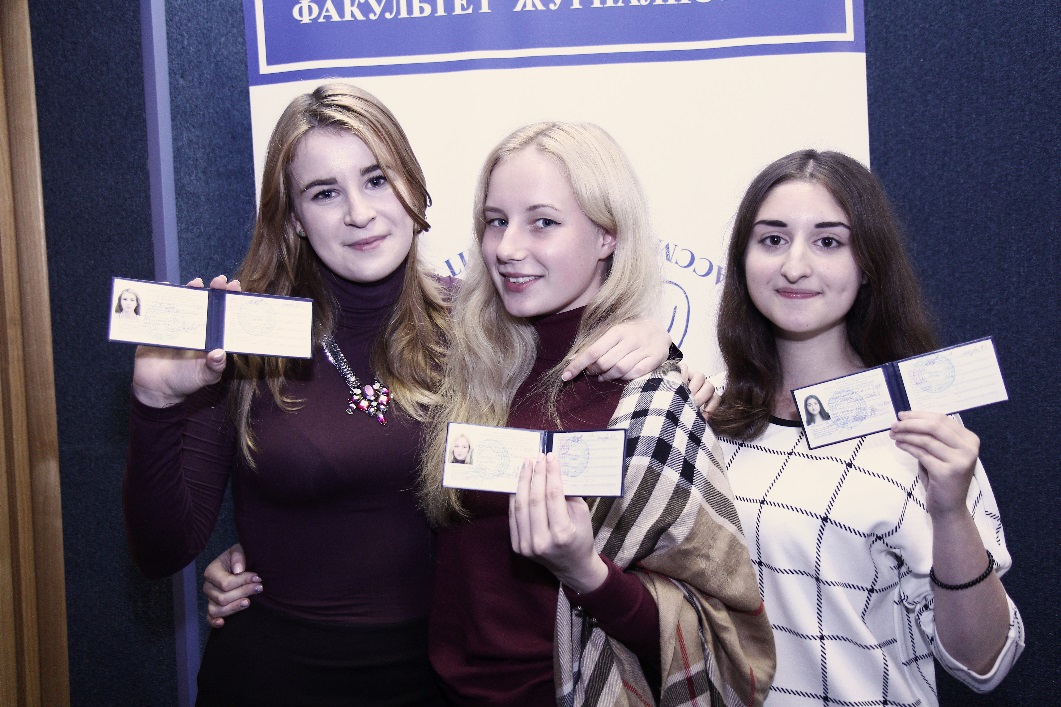 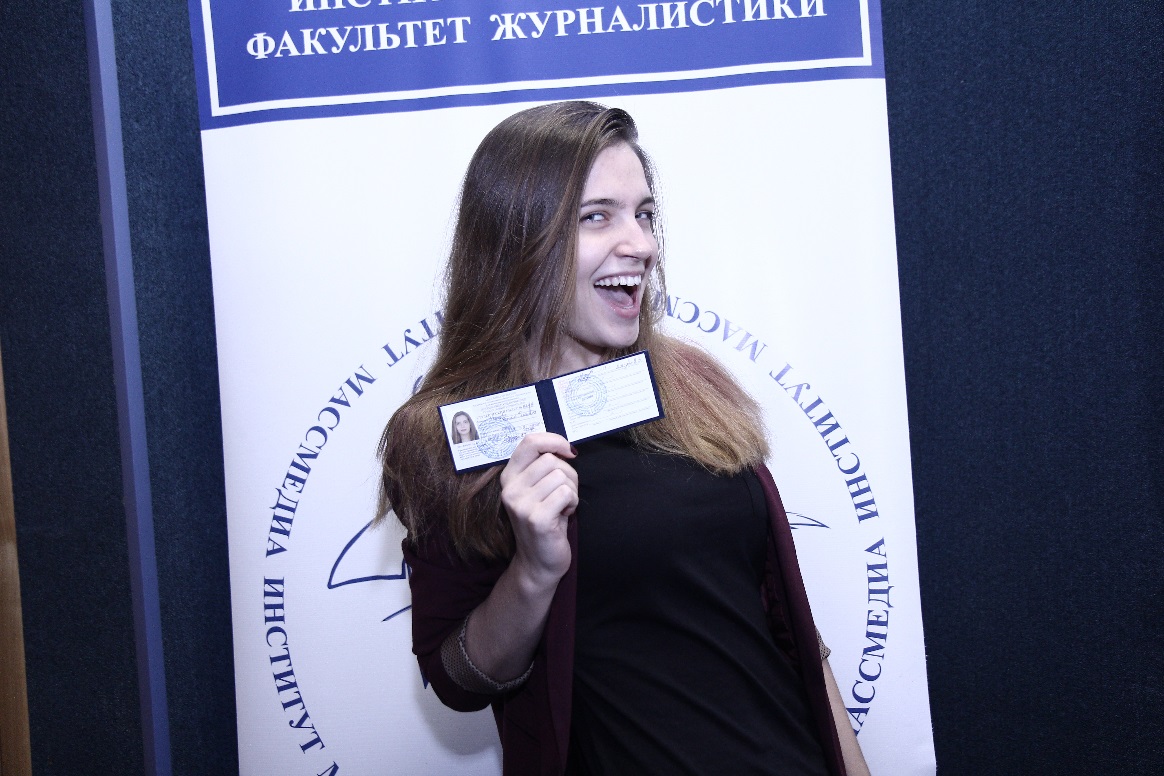 www.media.rsuh.ru
Факультет журналистики  
в социальных медиа
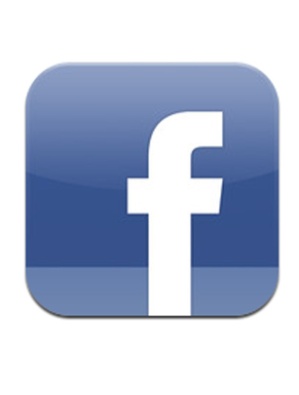 www.facebook.com/media.rsuh.ru
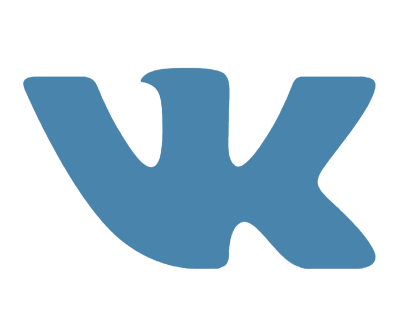 vk.com/club134704694
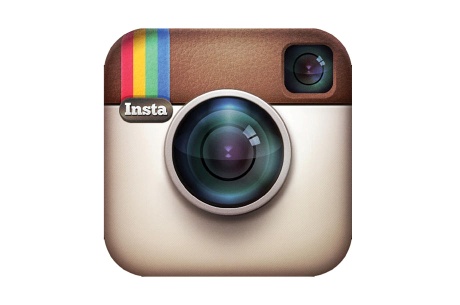 www.instagram.com/media.rsuh
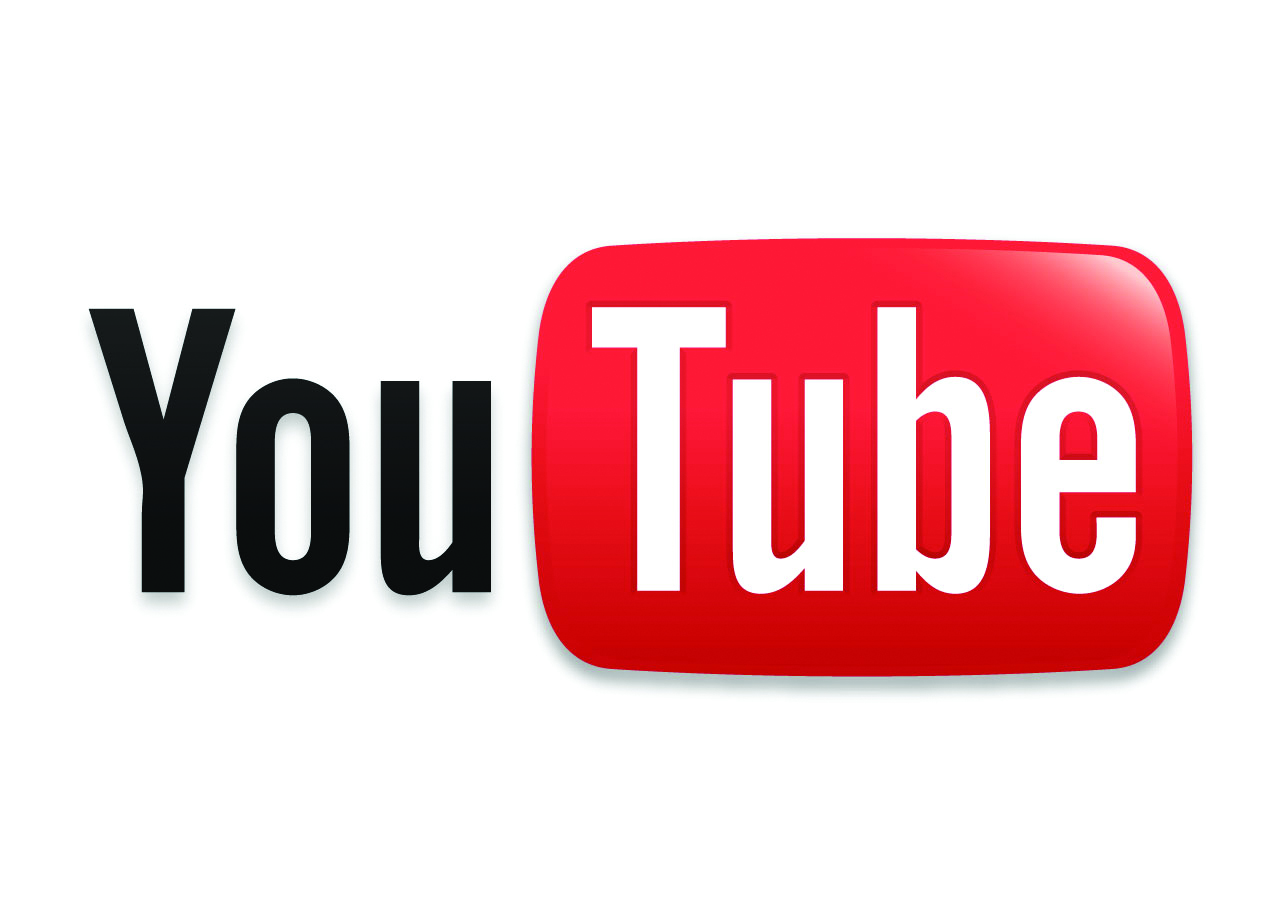 www.youtube.com/user/stkrggu
ДО ВСТРЕЧИ!
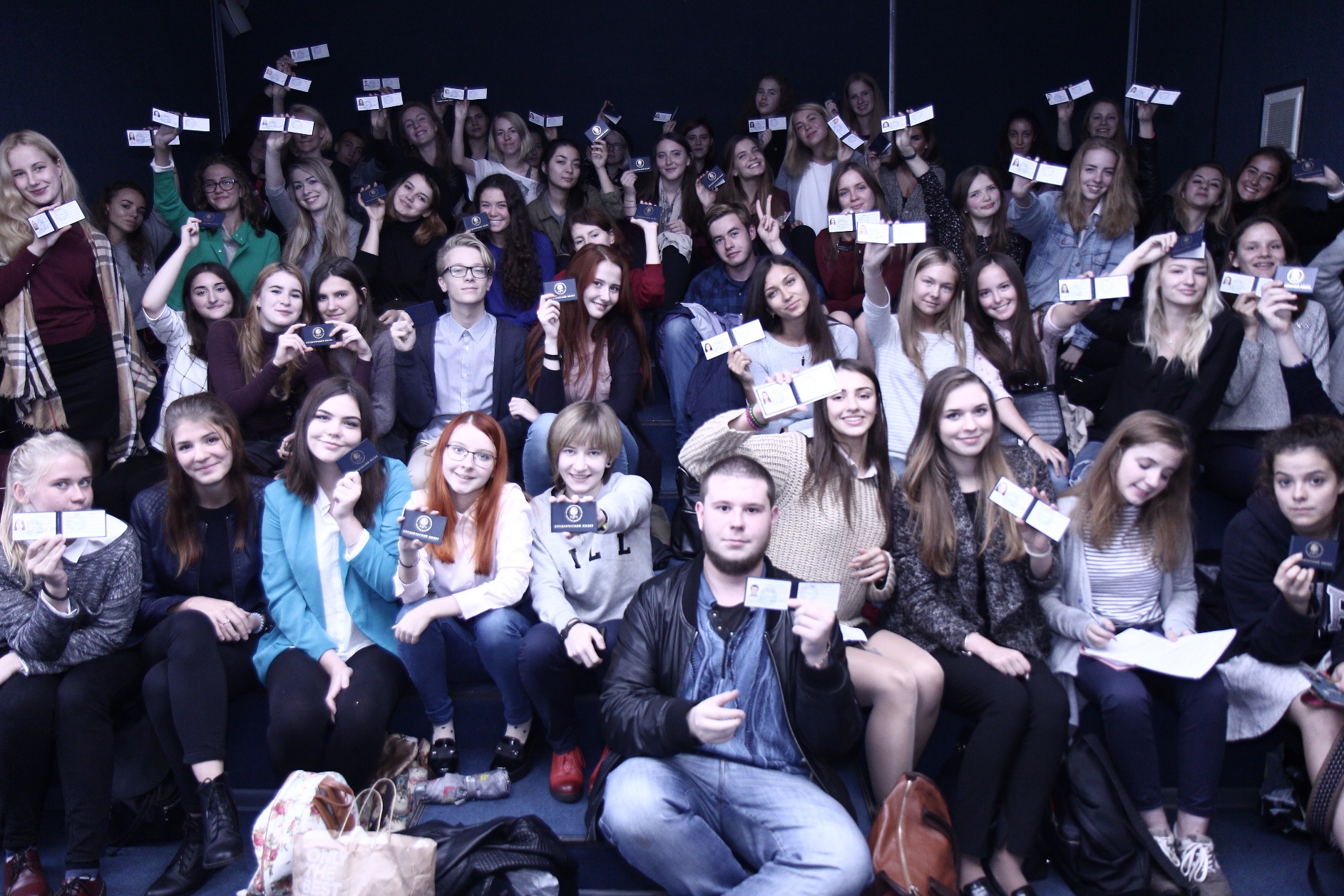